Vocational education and training staff at companies and vocational schools
The heart of dual VET
Vocational education and training in Germany
Contents
Vocational education and training staff at companies and vocational schools
Introduction
Tasks of staff in the VET system
The company as a learning venue – training personnel
The vocational school as a learning venue – teaching staff
Summary
Conclusion
More information
[Speaker Notes: 1. >>> Examination boards with equal representation, jointly adopted training standards, joint governance of the system at all levels
 
2. >>> Around 70% of training is company based
 
3. >>> VET standards via the certificate issued by the chamber
 
4. >>> At and from the companies, state-employed teachers at the vocational schools
 
5. >>> Data Reports, Report on Vocational Education and Training, training standards (BIBB)]
I. Introduction
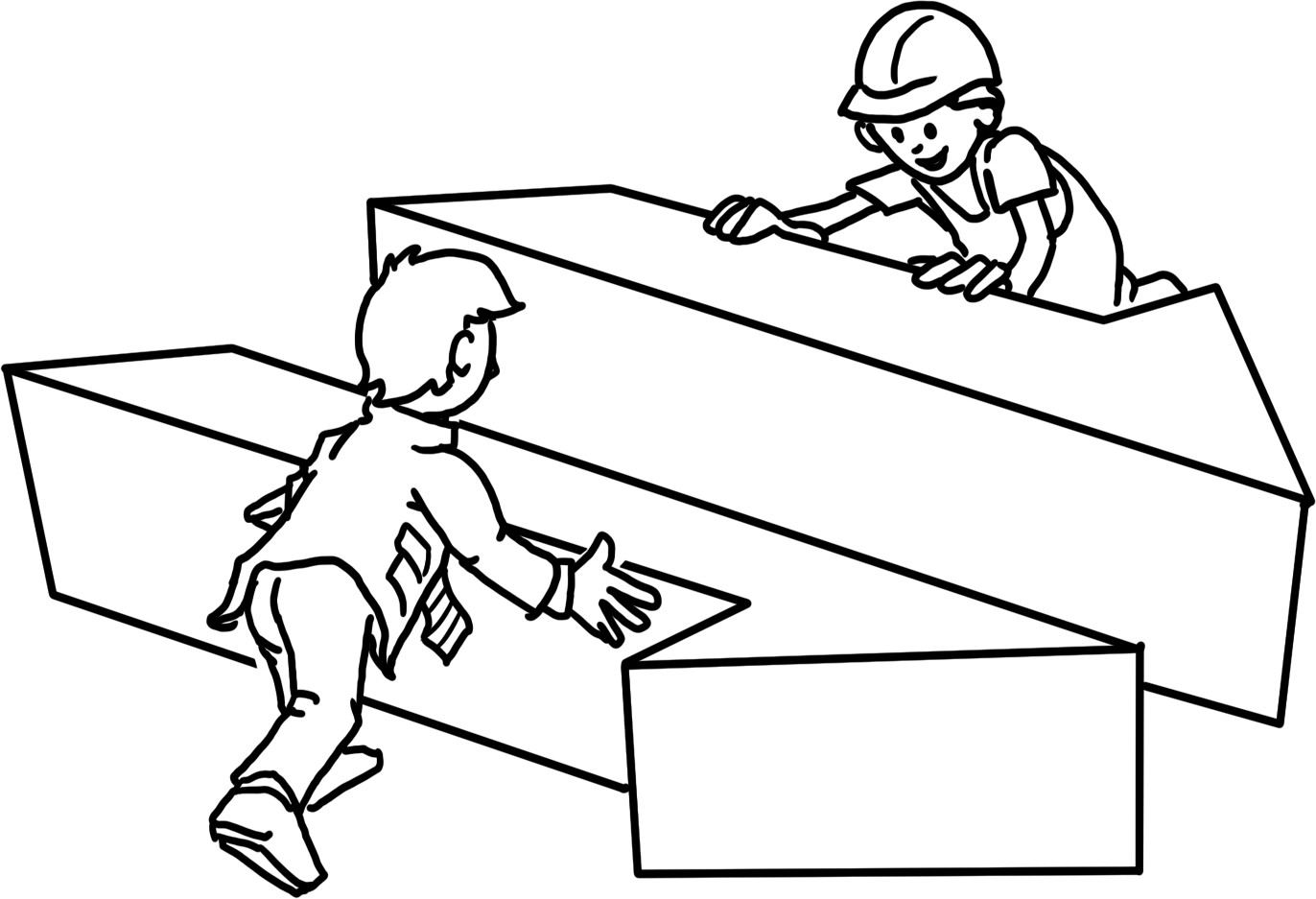 Dual means “two worlds”
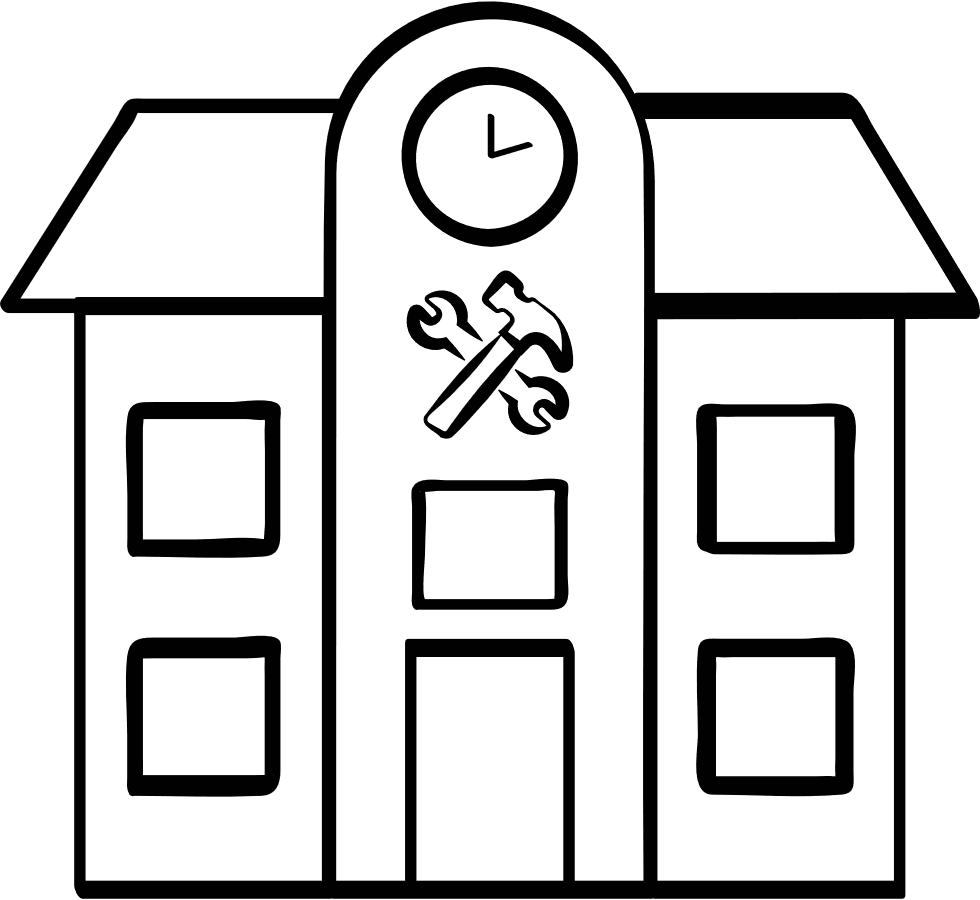 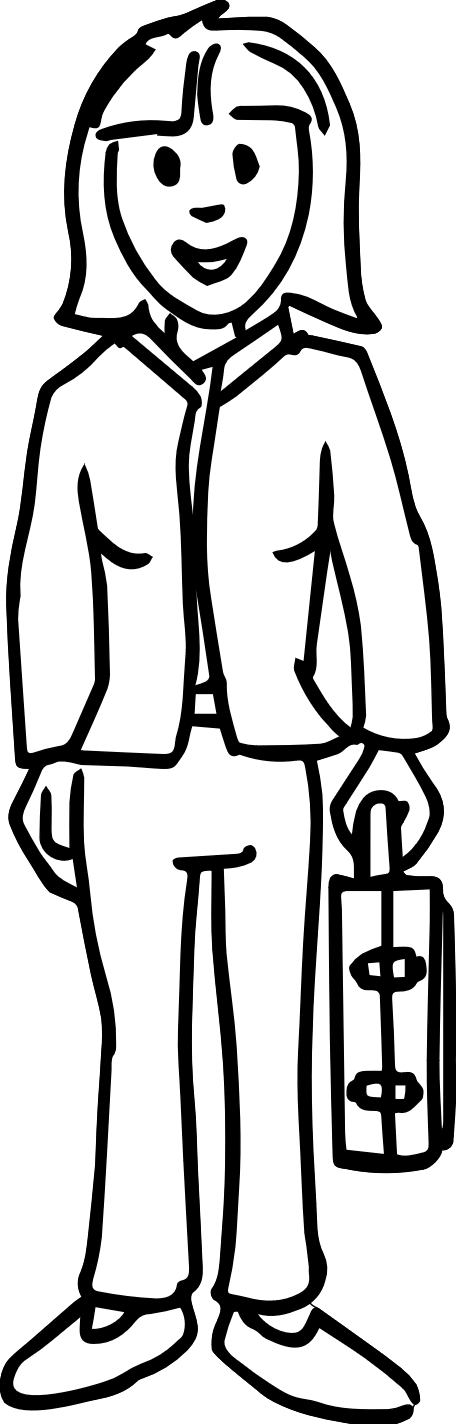 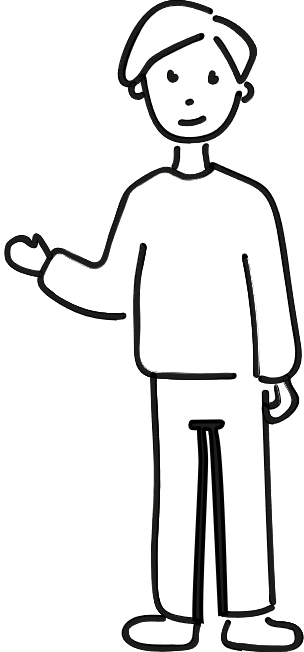 World of work
State education system
Trainees, pupils
Management
Head of Training
Training personnel in the workplace
School Inspectorate, school director and administration
Teaching staff at vocational school
Joint objective – 
training trainees, pupils
II. Tasks of staff in the VET system
Personnel operate at all “interfaces” of vocational education and training.
Developing standards
Implementing VET
Examining and certifying
Company-based training personnel
Company management/ company training heads
Staff involved with inter-company training
Career entry support
Qualified training personnel
Skilled worker providing training
…
School-based training personnel
Vocational school teachers
School management
…
Representatives of ...
Employers
Employees
Vocational school

Organised via chambers
Representative bodies of ...
Employers
Employees
State
Chambers
Trade unions
II. Tasks of staff in the VET system
Focus on Implementing VET
Staff providing training 
(learning venue: company)
Teaching staff 
(learning venue: vocational school)
Nationally approx. 630,000 registered trainers* (as of 2022)
Mostly working in an ancillary function
Between 3 (ancillary function) and 16 trainees (for those working as trainers on a full-time basis) per person providing training
Approx. 6 million skilled workers providing training (without/with a certificate but not registered with the chambers)
Approximately 39,000 Full Time Equivalents (as of 2022)
Teachers of professional theory and general education
Teachers of occupational practice
Around 33 learners per member of teaching staff (as of 2022)**
In this presentation – focus on state-recognised training personnel and vocational school teachers
*Pursuant to Vocational Training Act (BBiG), Ordinance on Trainer Aptitude (AEVO)
**Source: Datenportal BMBF
II. Tasks of staff in the VET system
Staff providing training (learning venue: company)
Head of Training*
Trainer
Skilled worker providing training
Full-time or part-time
Responsible for up to 15 trainees in one training occupation
Formal qualification to deliver training 
Responsible for the implementation of training
§ 30 Vocational Training Act
Part-time
Responsible for one trainee
Occupationally experienced but no formal qualification to deliver training
Responsible for individual stages of training
§ 28 Vocational Training Act Paragraph 3
Often full-time
Responsible for all trainees in all training occupations
Formal qualification to deliver training 
Responsible for the organisation of training
Not mandatory
*Company managers, heads of HR or trainers may assume responsibility for tasks
II. Tasks of staff in the VET system
Distribution of core tasks
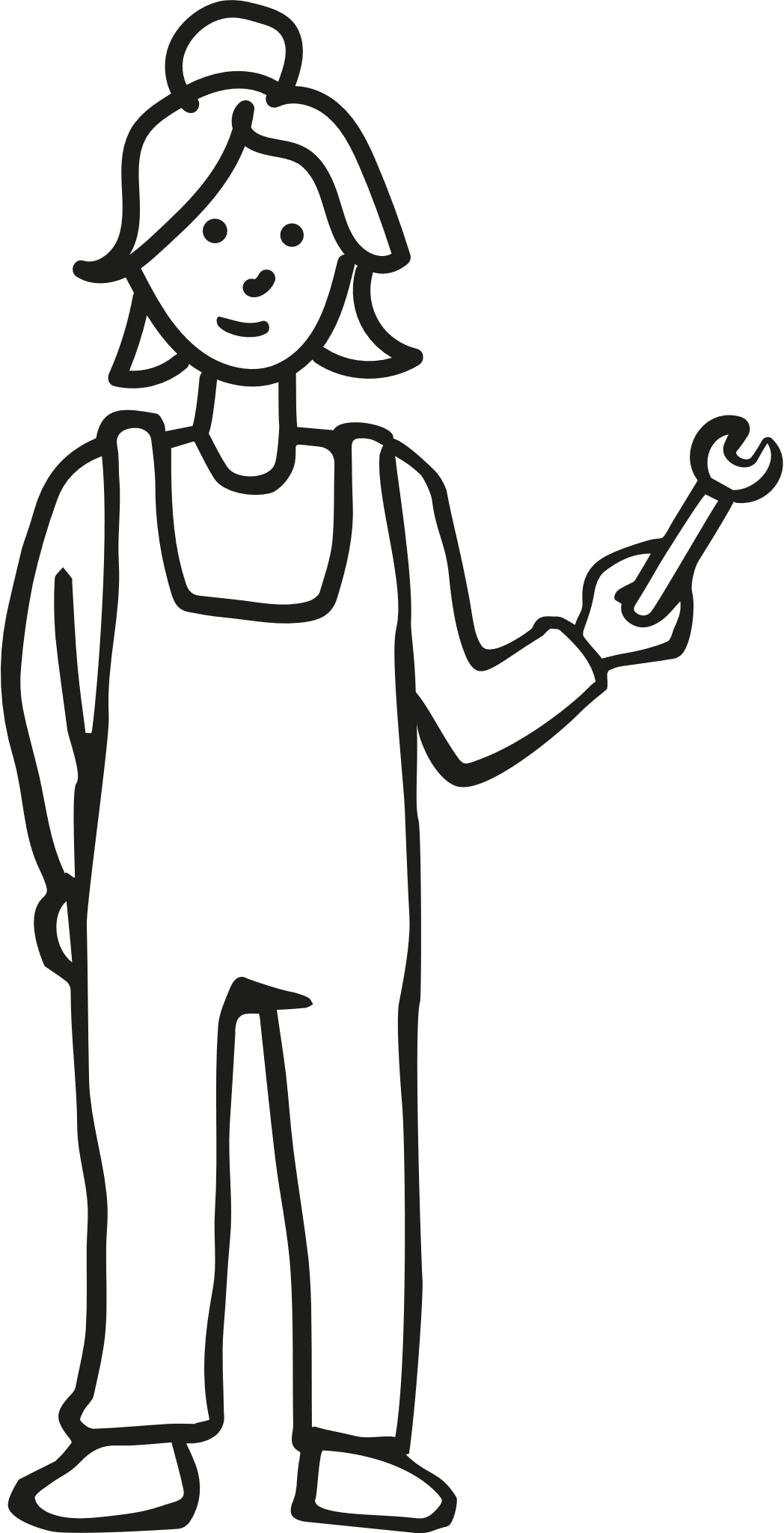 Draws up a company training plan based ontraining standards or the training regulations
Organises the training process
Offers support with examination preparation and involves the specialist department and other colleagues
Imparts wide-ranging occupational skills and knowledge and personal competence (types of behaviour, ability to work as part of a team, autonomy etc.)
Staff providing training 
(learning venue: company)
Coordination with vocational school and chamber
Integrates trainees into the company and supports them in possibly being offered permanent employment upon completion of training (recruitment)
II. Tasks of staff in the VET system
Distribution of core tasks
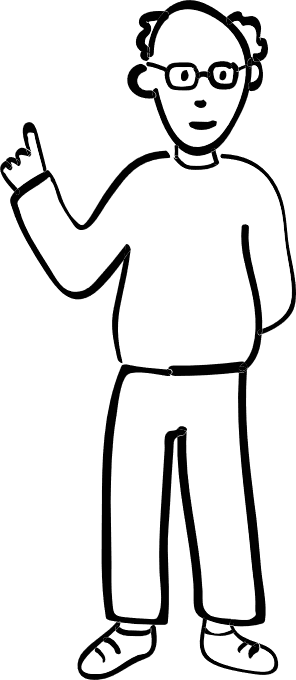 Organises teaching based on the framework curriculum
Imparts general knowledge
Imparts professional theory and principles of occupational practice in a wide-ranging manner
Imparts personal competence
Teachers Professional theory and general education
Different tasks carried out by staff at the learning venues complement one another within the scope of coordination between learning venues in the dual VET system.
III. The company as a learning venue – training personnel
Summary
Company-based training personnel are primarily skilled workers who deliver training (mostly on a part-time basis)
Training personnel combine professional specialisation with a vocational teaching qualification
Training tasks are strongly aligned to the requirements of the company.
Qualification is mostly acquired on an in-service basis (continuing training over a period of several weeks)
Tasks usually extend far beyond mere training activity and work instructions
Company interest in training personnel is crucial
III. The company as a learning venue – training personnel
Becoming a trainer – one possible route
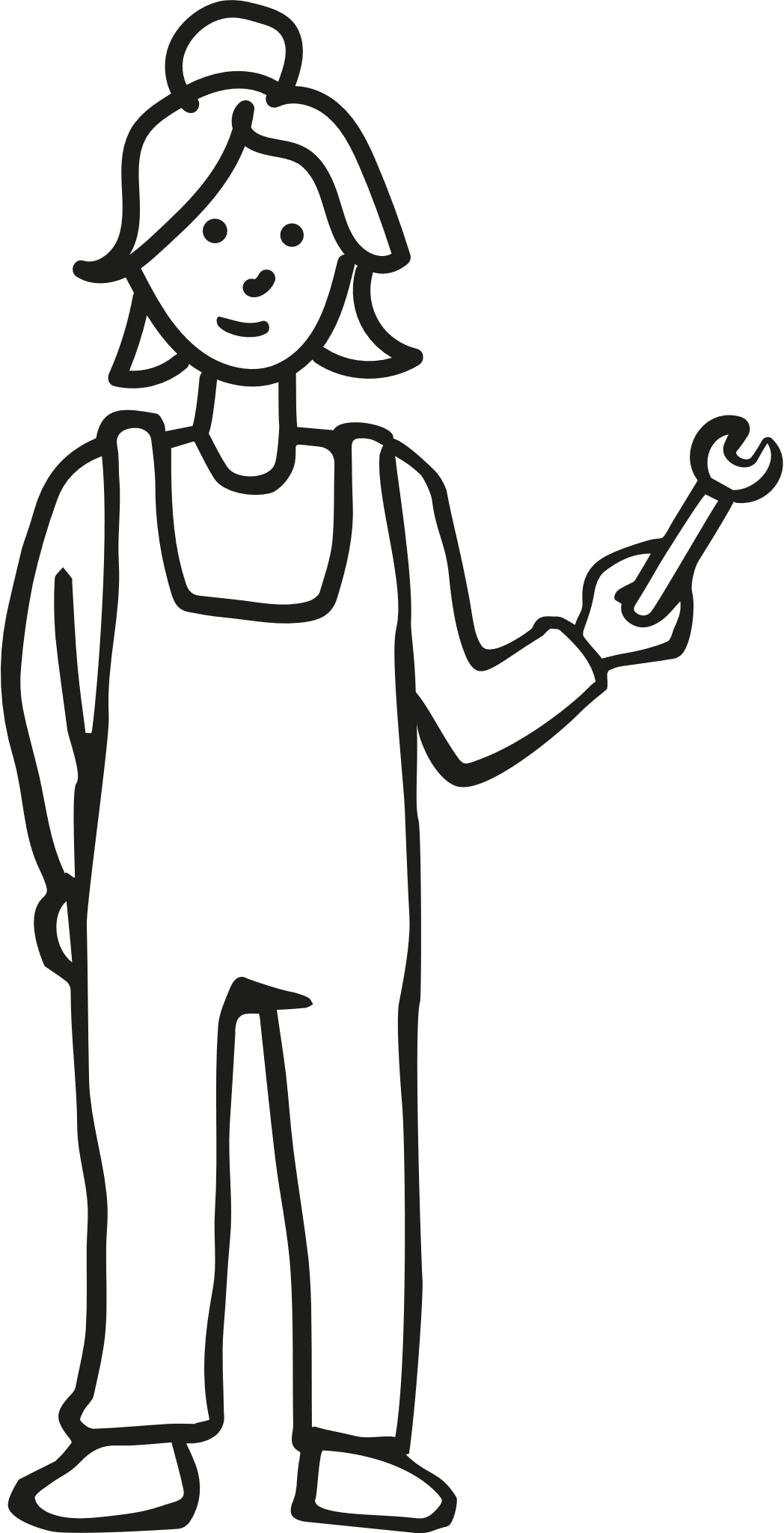 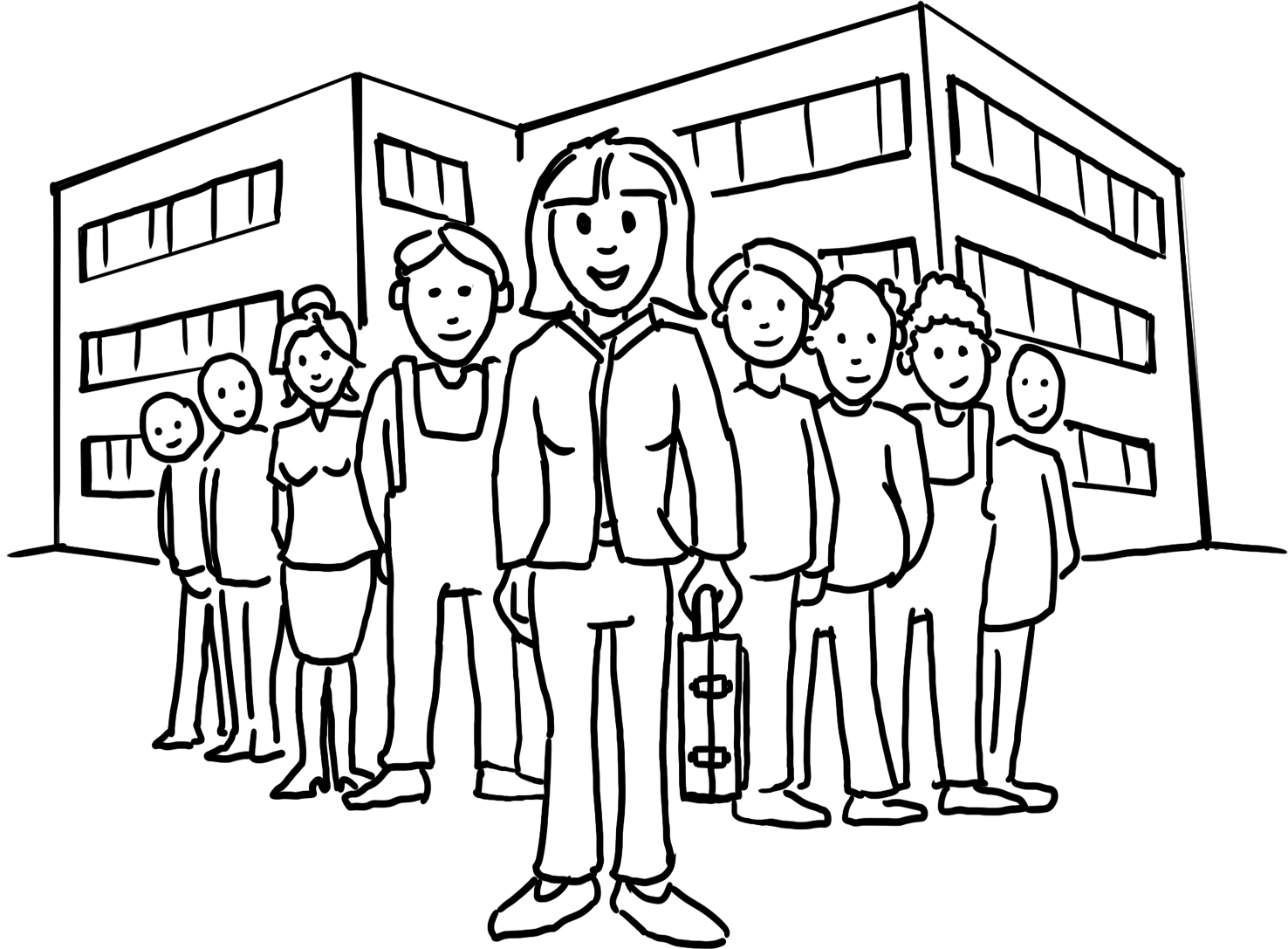 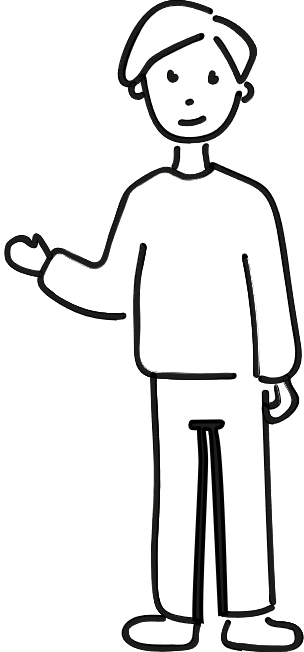 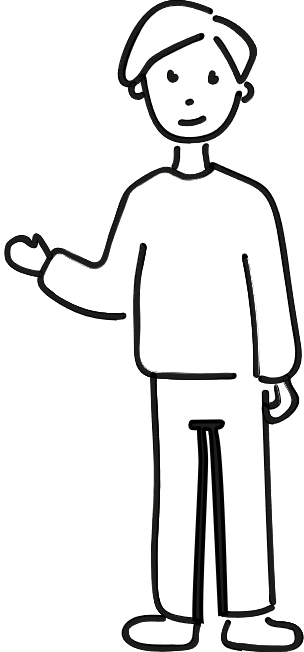 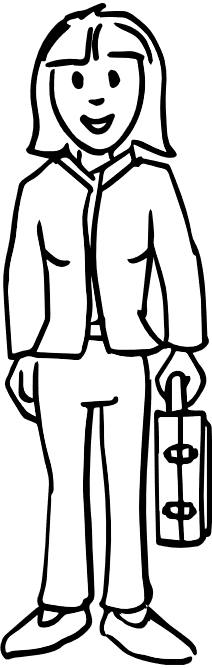 Dual vocational education and training
Work at the company
Training activity (possibly following further training)
Management tasks
Further training and examination
Exercise the occupation in which training has taken place as a skilled worker and pass on knowledge to young trainees (informally)
Develop new professional perspectives
Officially deliver training on behalf of the company 
(including on a part-time basis in some cases)
Complete training in an occupation
III. The company as a learning venue – training personnel
An example – vehicle mechatronics technician
“I plan and develop the training myself based on the occupationally specific standard.
“I work as a vehicle mechatronics technician at a garage, where I teach my occupation to young people.
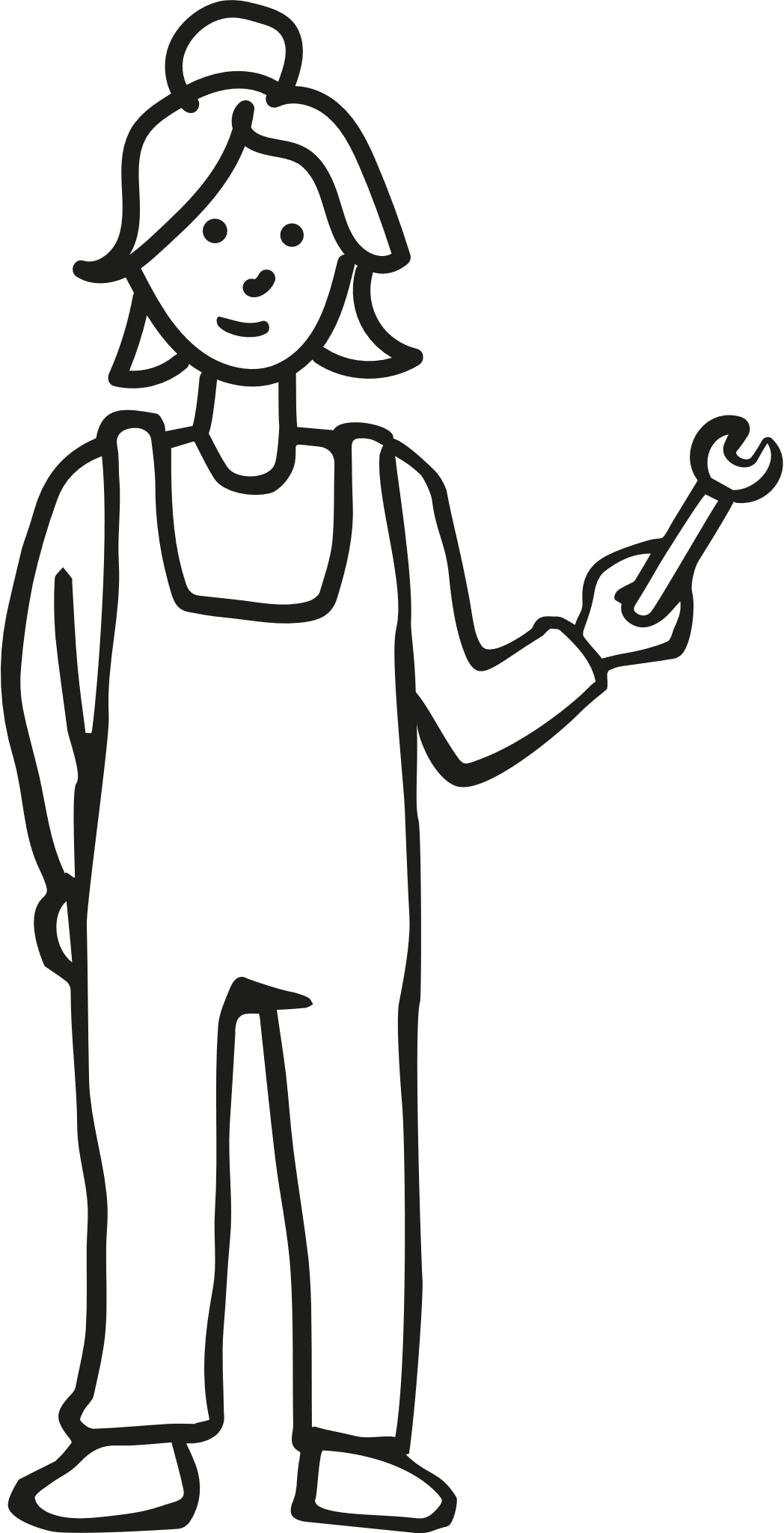 “When trainees are experienced, I allow them to take more and more responsibility for repairing cars and give them the support they need.
“The trainees learn from me how the company operates. I integrate them into the team.
“I network with my line manager, the parents, the chambers, the vocational school and the employment agency.
“I explain things like how a car works and show how it is repaired.
III. The company as a learning venue – training personnel
Advantages of training personnel for companies
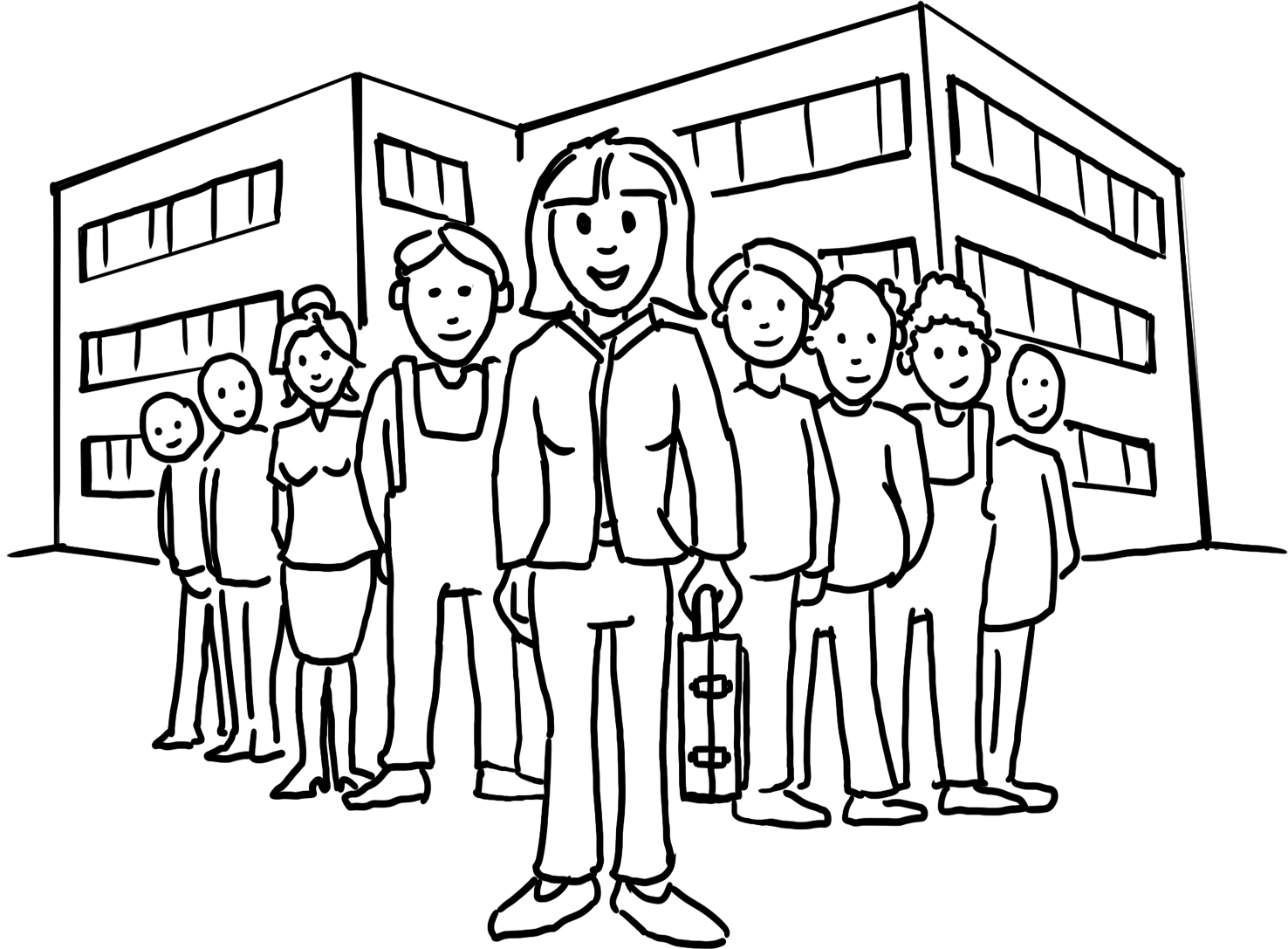 Securing the services ofcompetent staff/skilled workers – a key success factor
Become an attractive employer by offering continuing training to state-recognised training personnel
Recognised company providing training is a mark of quality
One criterion – delivering training (Vocational Training Act, BBiG)
Training in the dual system affords staff opportunities for further occupational development.
Transfer and securing of specialist knowledge – trained skilled workers are able to deliver initial and further training to other staff members.
III. The company as a learning venue – training personnel
Summary of the benefits for all those involved
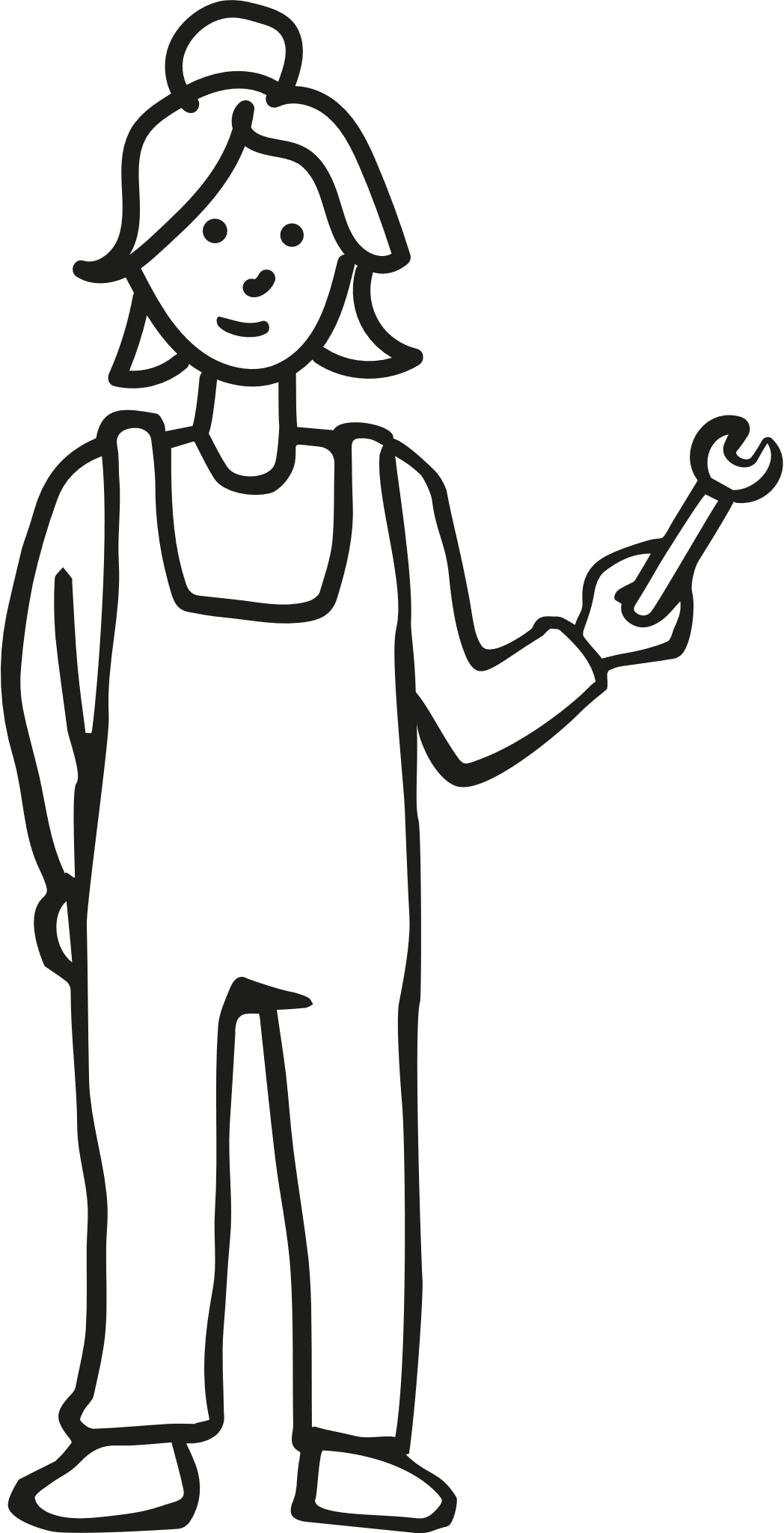 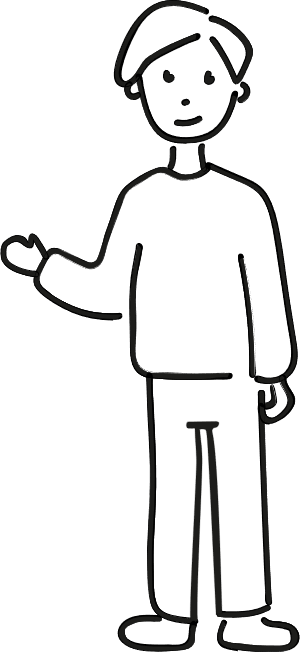 Trainees receive well-founded company-based training and become familiar with the world of work.
Skilled workers/training personnel enjoy better chances of occupational advancement and have access to further training opportunities (e.g. master craftsman, higher education).
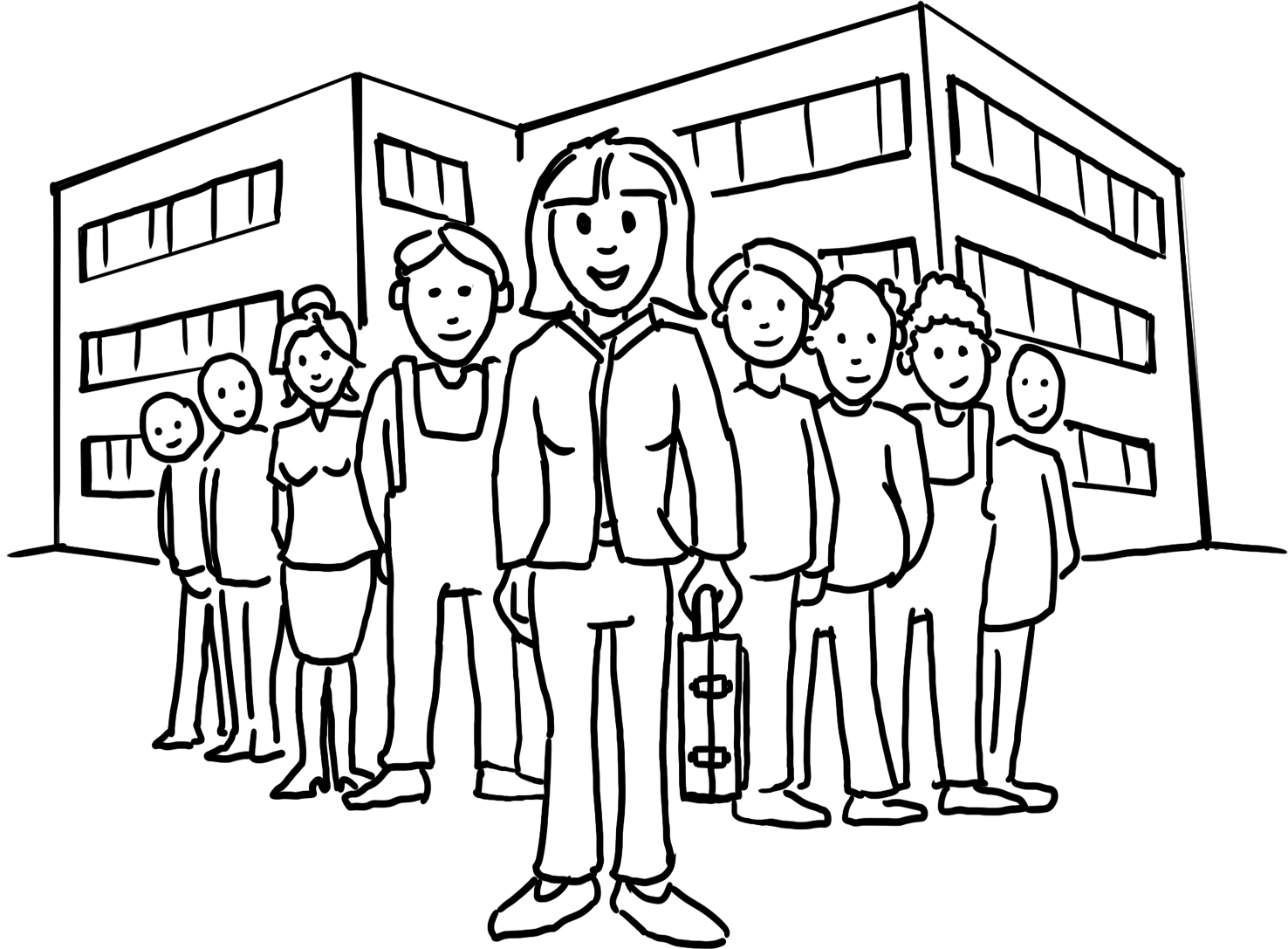 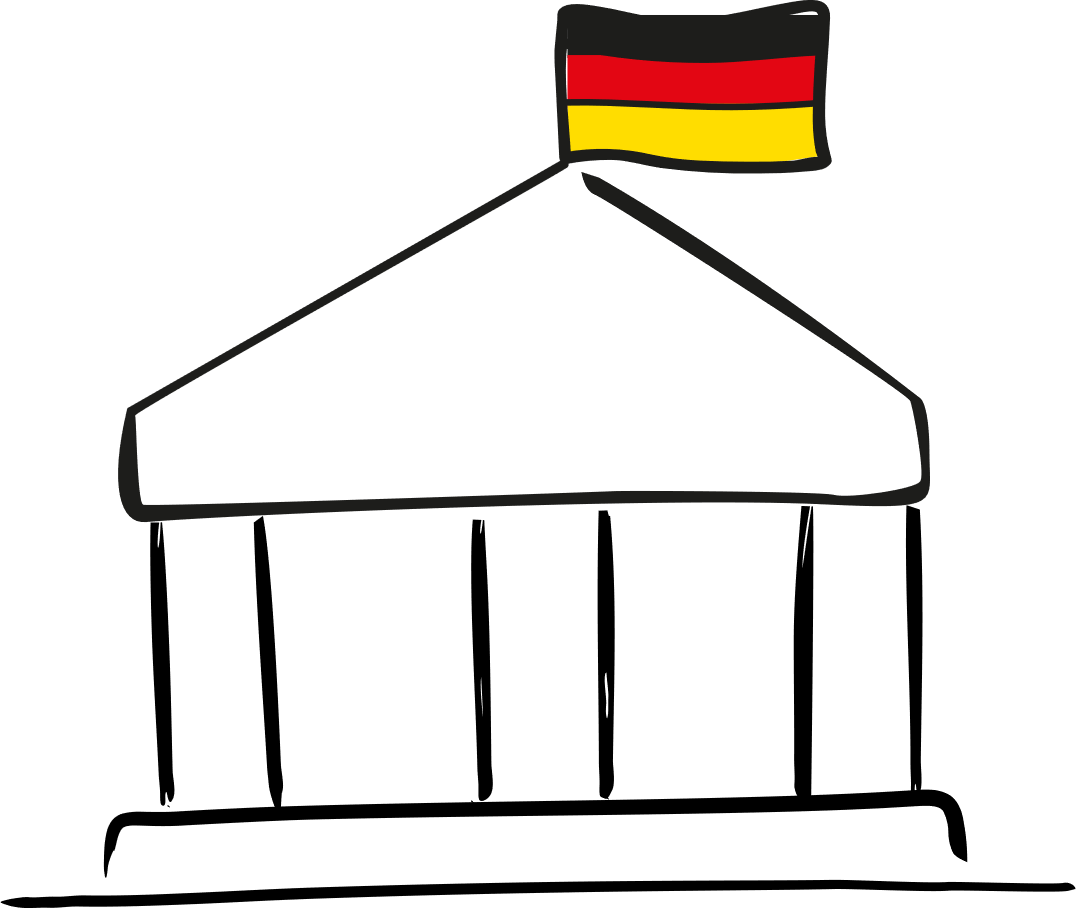 Companies acquire and secure appropriate skilled workers and are particularly innovative thanks to constant networking.
The state is guaranteed quality of skilled worker training and educational returns.
IV. The vocational school as a learning venue – teaching staff
Summary
Teachers impart professional theory, the principles of occupational practice and general education.
Acquisition of theory and practice and of an occupational and general educational specialism is the prerequisite for teacher qualification.
Their tasks extend beyond mere teaching duties.
A Master’s degree is usually necessary*
The state makes considerable investments in training
Implementation of educational policy objectives
Foundation – the state’s educational remit
* There are differing general conditions governing admission as a vocational school teacher, including as a lateral entrant where relevant (stipulated by the relevant federal state authorities which are responsible).
IV. The vocational school as a learning venue – teaching staff
Becoming a teacher at a vocational school – one possible route
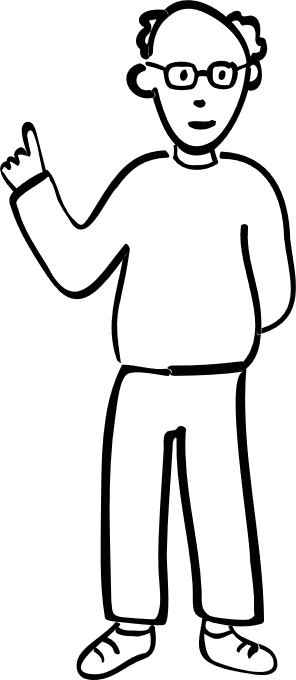 Higher education study Bachelor’s and Master’s (including practical phases at a vocational school)
approx. 5 years
Practical phase (teaching practice), advanced training at the pedagogical state institute
1–2 years
Working at a vocational 
school
After completion of studies, teaching practice at a vocational school whilst acquiring pedagogical theory at the same time.
Study vocational pedagogy after completion of the upper secondary school leaving certificate and specialise, e.g. in motor vehicle engineering and history.
Following completion of the examination – a position as a teacher
III. The school as a learning venue – teaching staff
The core tasks, example – motor vehicle engineering and history
“I impart “soft skills” to the pupils and am also available as a point of contact for any social issues the young people may have.
“I teach at a vocational school, e.g. motor vehicle engineering and history.
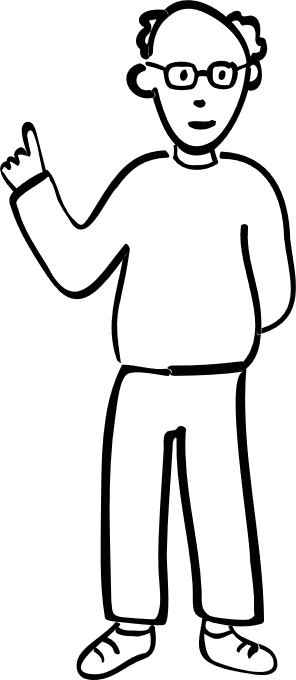 “In motor vehicle engineering, I teach trainees professional knowledge relevant to occupational practice such as how an engine is structured.
“I plan and evaluate my teaching independently whilst aligning myself to the state skeleton curriculum.
“I network with the vocational school director, training personnel at the company, parents, the chamber and the employment agency.
“Trainees learn from me how to produce and install parts and what needs to be borne in mind. In this way, I am able to create practical foundations.
IV. The vocational school as a learning venue – teaching staff
Benefits from the point of view of the state
Provide young people with employability skills and integrate them into society
Vocational schools offer support with specialist theory and general education.
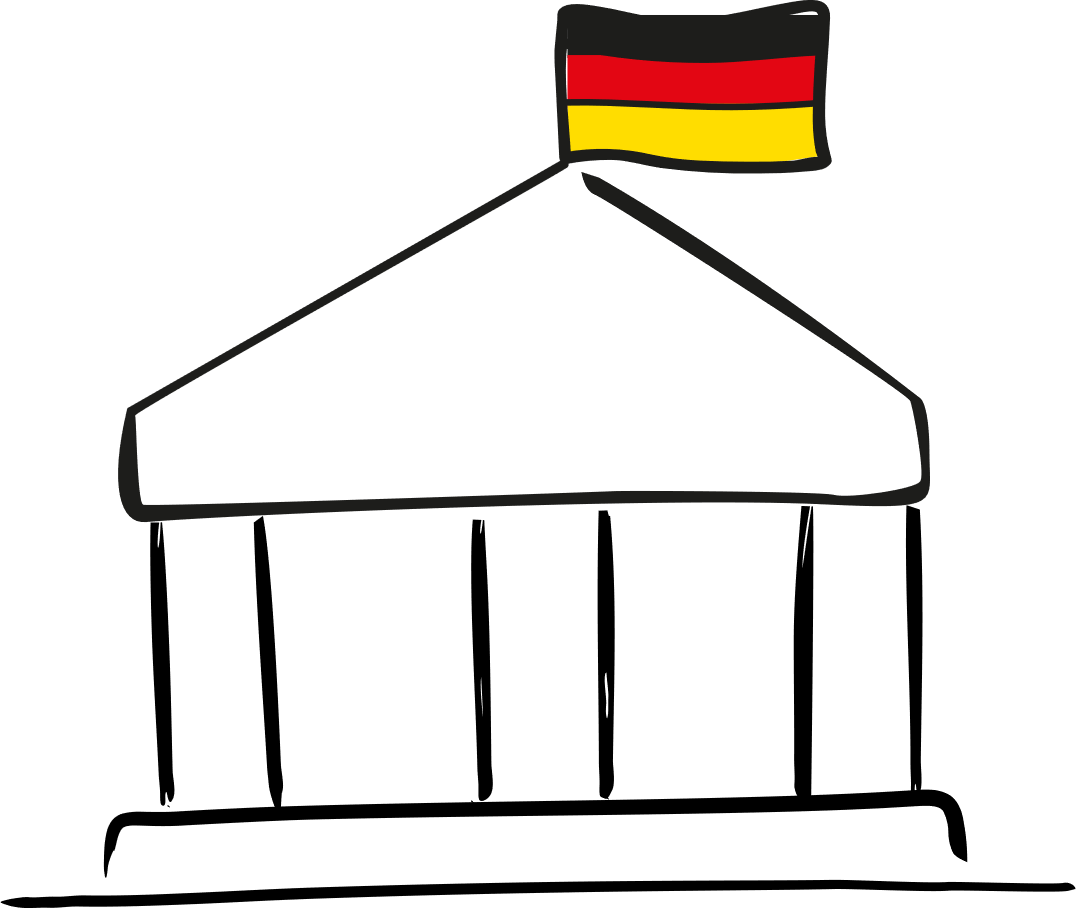 Trained specialist staff in the public sector implement educational policy objectives.
A strong economy needs good skilled workers.
The aim of vocational education and training is to “enable pupils to exercise an occupation and to assume social, economic and ecological responsibility for helping to shape the world of work and society.” (KMK)
IV. The vocational school as a learning venue – teaching staff
Summary of the benefits for all those involved
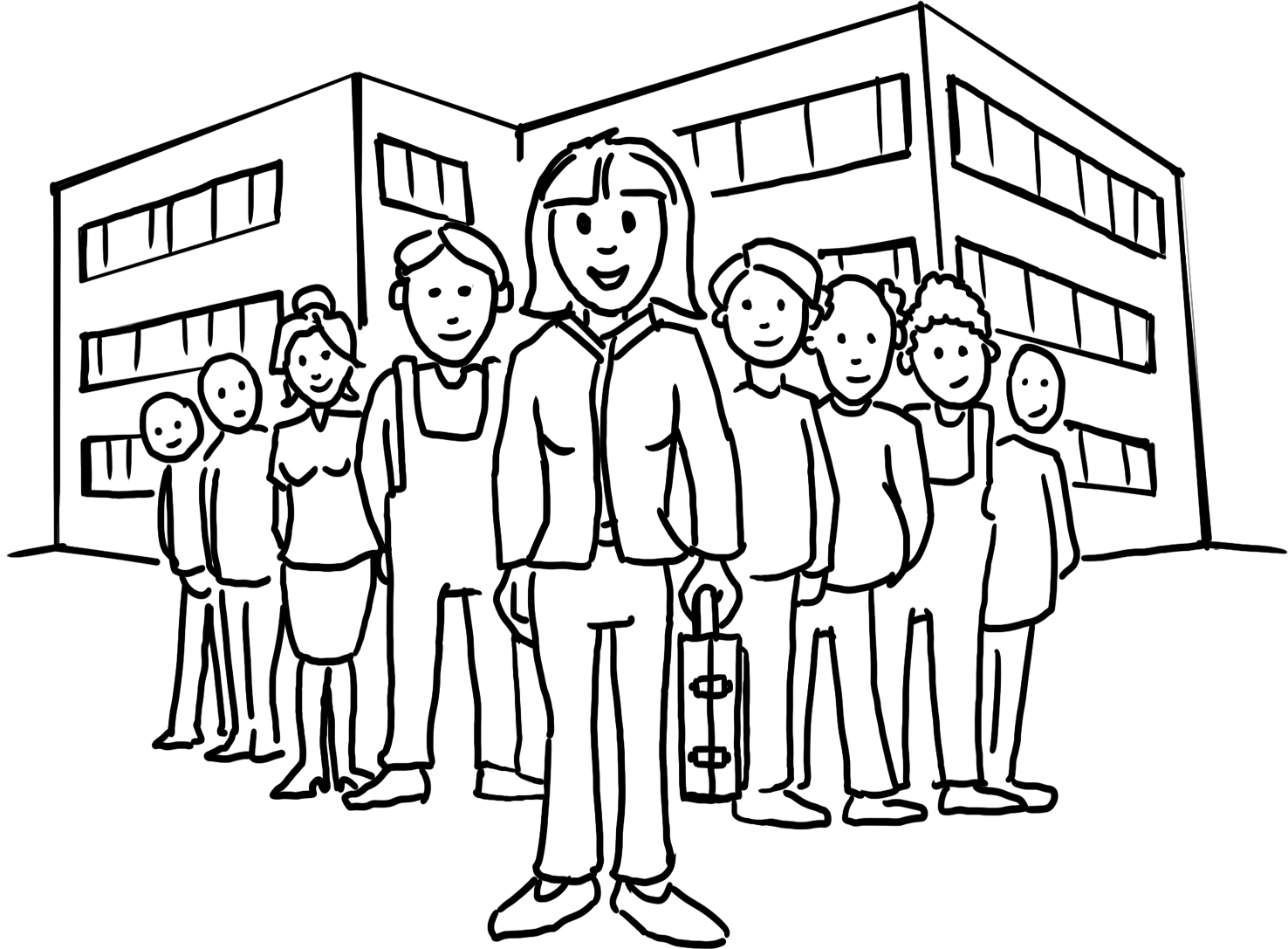 Companies obtain trainees who are in possession of more extensive theoretical professional knowledge and good general education.
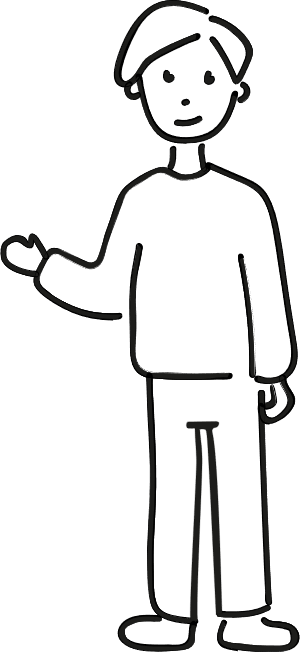 Trainees acquire formally recognised cross-company vocational competencies and general education.
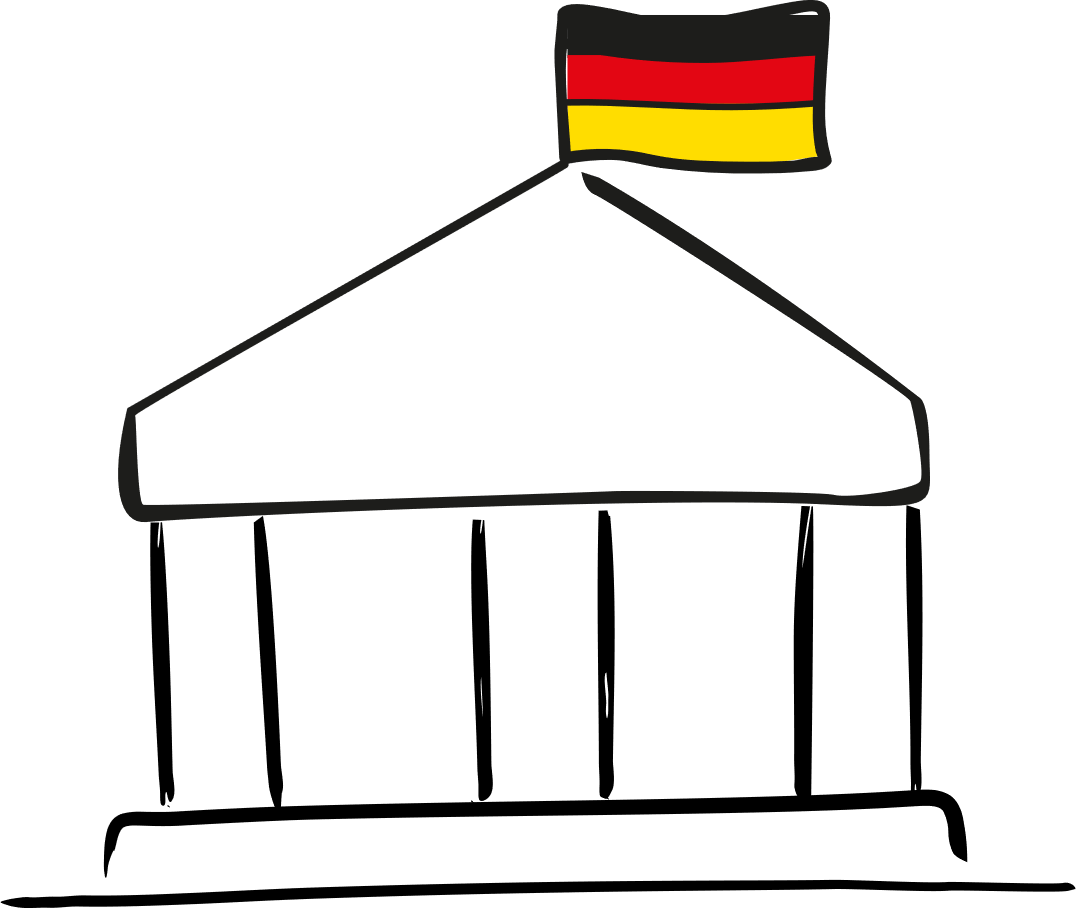 The state fulfils its state educational remit via teaching staff who have received comprehensive higher education training.
V. Summary
Performance of VET staff in the dual training system
Trainers and teaching staff complement one another in vocational education and training.
Impart professional theory and occupational practice, general knowledge, values and types of behaviour
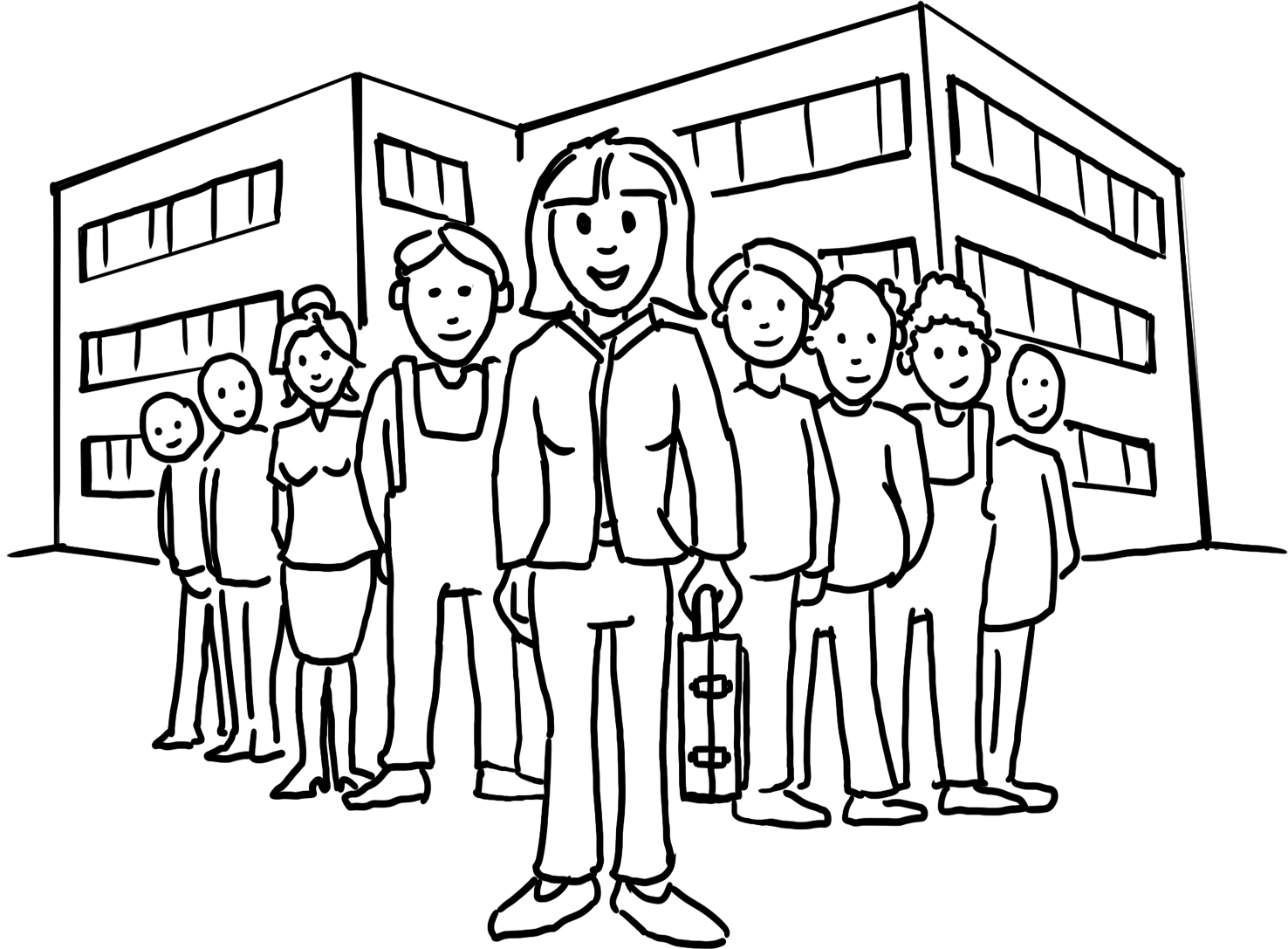 Take on a wide range of tasks both within and beyond training (socialisation, support, harmonisation, encouragement, administration, motivation etc.)
V. Summary
Professionalisation – qualifications for VET personnel
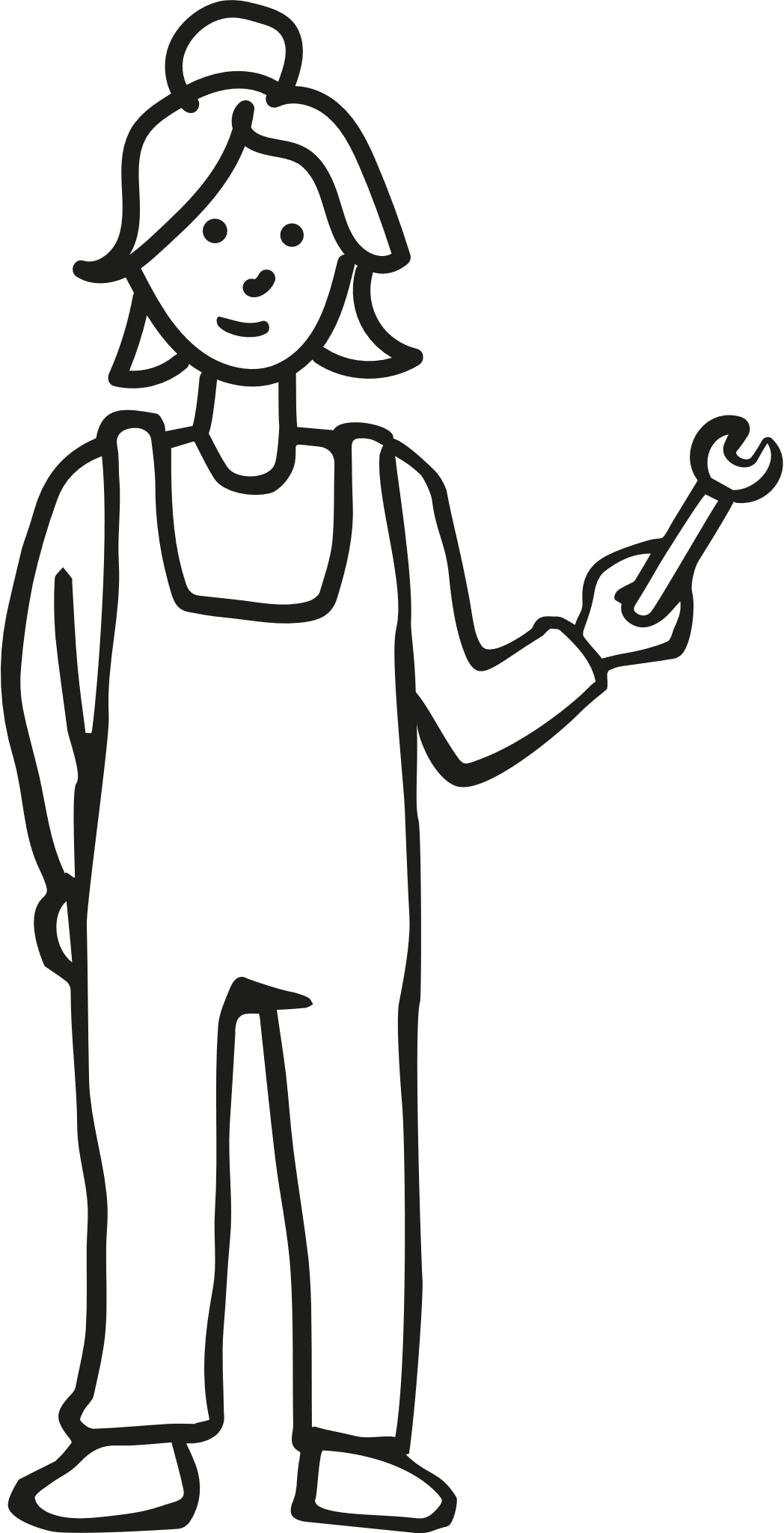 Strengthen staff in the fulfilment of their vocational education and training tasks
Combine theory and practice
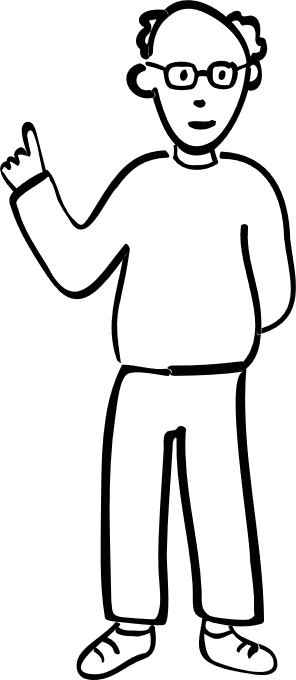 Have a firm legal basis
Help secure quality of teaching at the company and at the vocational school
Are supported by the state and by trade and industry
Aimed at the task of vocational training
Strengthen societal recognition of VET staff
V. Summary
Support from the state and from trade and industry – qualifications, frameworks, resources
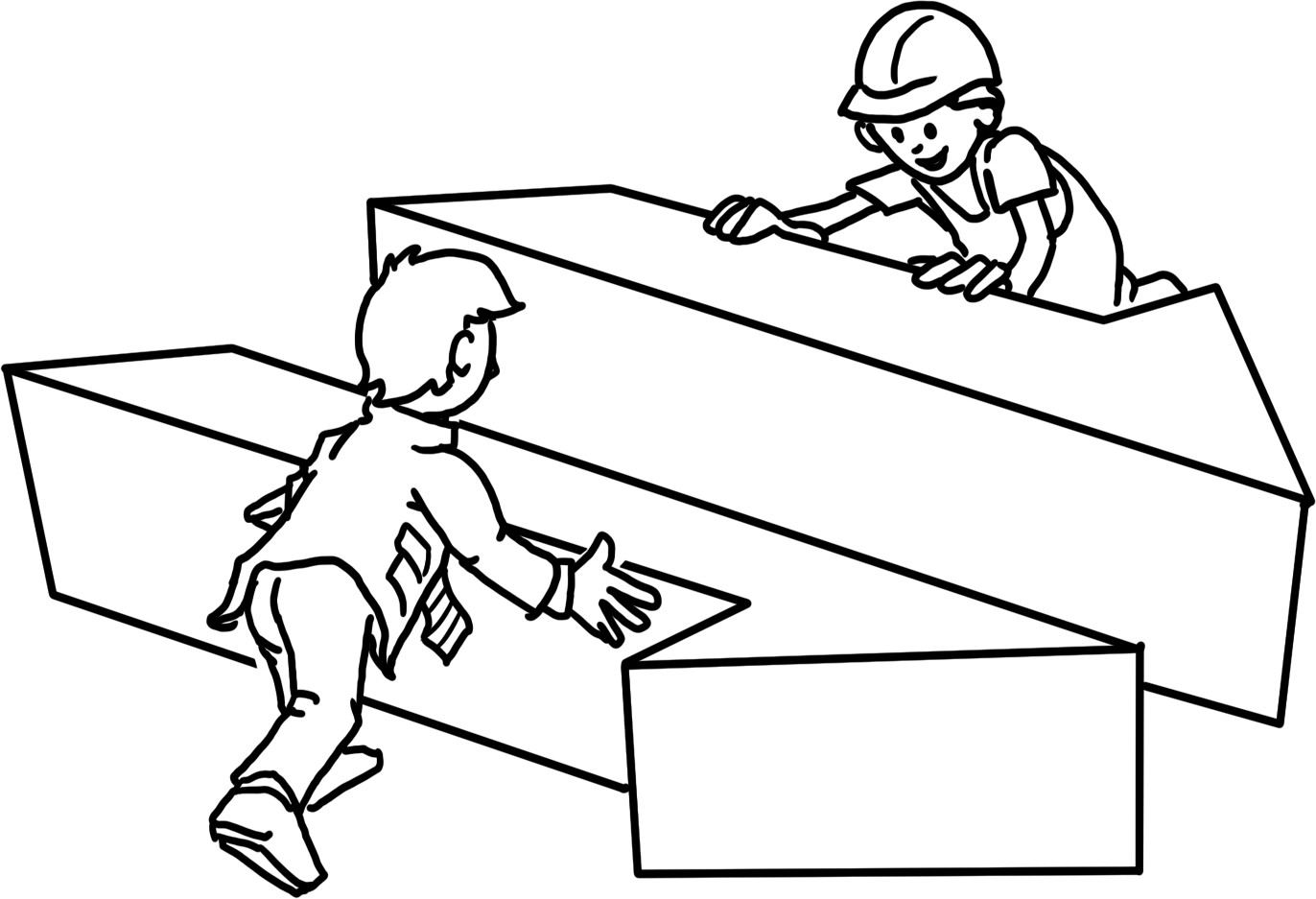 State
Trade and industry
Deploy skilled workers as training personnel
Support skilled workers to qualify as trainers
Enable training personnel to advance within the company
Recognises the significance of training activity
Secures the quality of training personnel (chambers)
Finances teaching staff at vocational schools
Offers teachers attractive general conditions
Trains teachers
Governs the qualification of training personnel legally
Ensures the quality of teachers
VI. Conclusion – success factor of Germany´s vocational education and training
Committed professionals
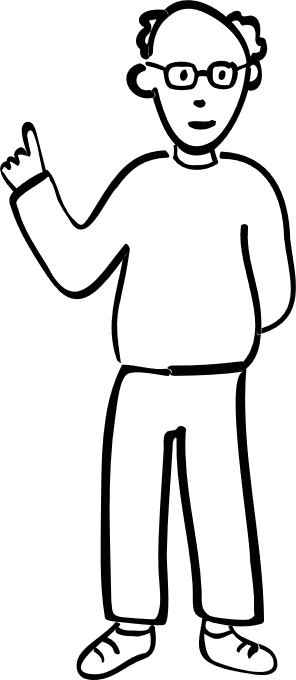 Close cooperation between the state and trade and industry
e.g. both the state and trade and industry support personnel
Institutionalised research and guidance
e.g. via research on training personnel (by the chambers and BIBB)
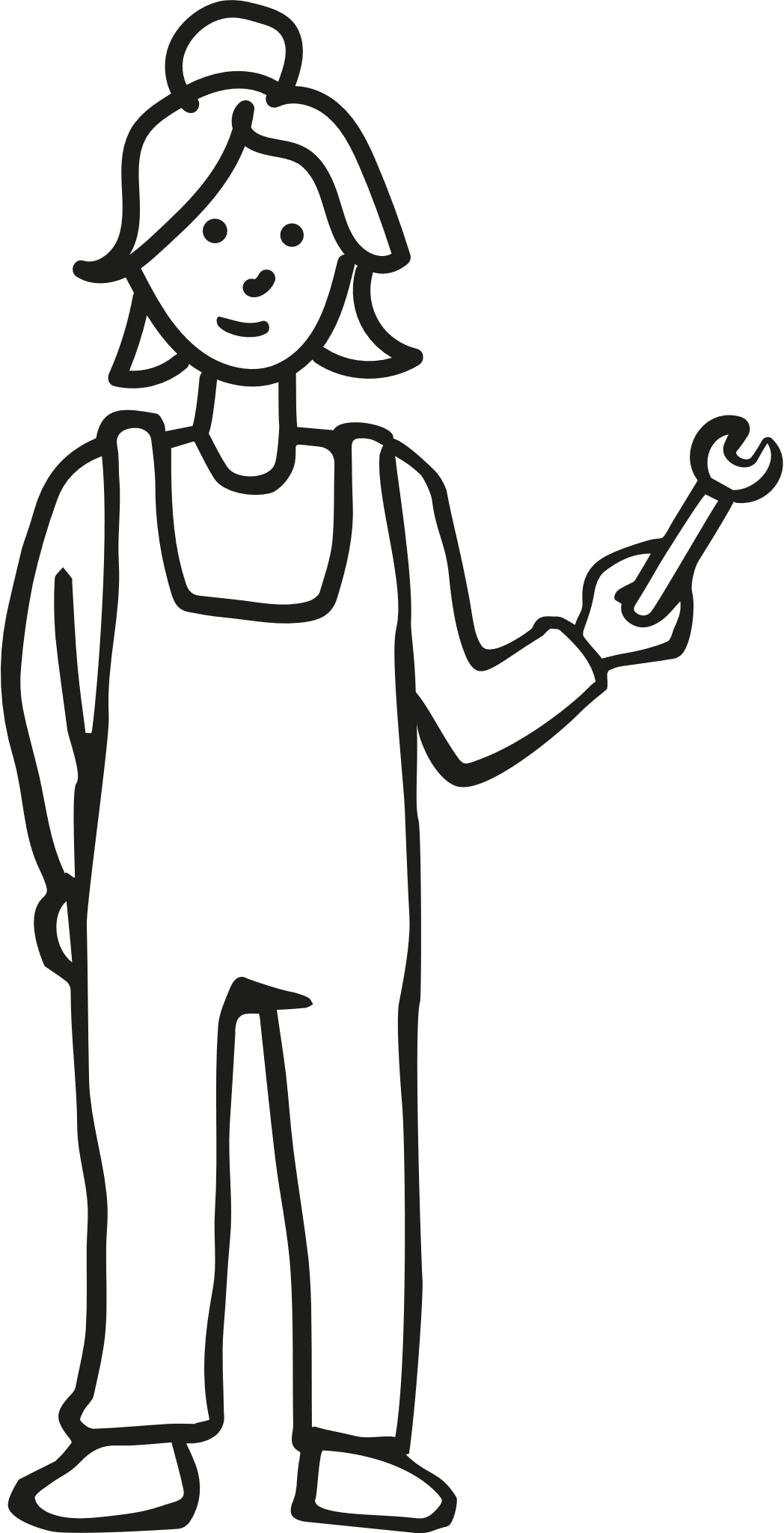 Learning within the work process
e.g. via practically oriented training delivered by staff
Socially recognised standards
e.g. trainer aptitude (AEVO)
Recognised company providing training is a mark of quality 
One criterion – delivering training (Vocational Training Act, BBiG)
Training of VET staff
Vocational pedagogy is the foundation of all company-based teaching and learning processes
VII. More information
This presentation, further presentations and information on German vocational education and training and international VET cooperation are all available on our website at: 
www.govet.international/en/
Sources
BIBB Data Report (link)
KMK (link)
BMBF Data Portal (link)
Destatis statistics on VET (link)

Further information on the Internet
www.lehrer-werden.de
www.leando.de
GOVET at BIBB